РОЛЕВЫЕ ИГРЫ КАК ЭФФЕКТИВНЫЙ ПРИЕМ ОБУЧЕНИЯ ШКОЛЬНИКОВ ОБЩЕНИЮ НА ИНОСТРАННОМ ЯЗЫКЕ
КОНОНОВА ЭВЕЛИНА МИХАЙЛОВНА
	УЧИТЕЛЬ АНГЛИЙСКОГО ЯЗЫКА
МОБУ ЛИЦЕЙ №3
ПРИНЦИПЫ Коммуникативного метода  обучения
ПРИНЦИП РЕЧЕВОЙ НАПРАВЛЕННОСТИ
ПРИНЦИП ИНДИВИДУАЛИЗАЦИИ
ПРИНЦИП ФУНКЦИОНАЛЬНОСТИ
ПРИНЦИП НОВИЗНЫ
ЛИЧНОСТНАЯ ОРИЕНТАЦИЯ ОБЩЕНИЯ
КОЛЛЕКТИВНОЕ ВЗАИМОДЕЙСТВИЕ
МОДЕЛИРОВАНИЕ
РОЛЕВАЯ ИГРА  - ОСОБЫЙ, СВОЕОБРАЗНЫЙ ПРИЕМ ОБУЧЕНИЯ ОБЩЕНИЮ НА ИНОСТРАННОМ ЯЗЫКЕ.
ПОЛОЖИТЕЛЬНЫЙ ЭФФЕКТ ИСПОЛЬЗОВАНИЯ ИГР И ИГРОВЫХ ПРИЕМОВ:
УСВОЕНИЕ ЛЕКСИЧЕСКИХ И ГРАММАТИЧЕСКИХ СТРУКТУР
РАЗВИТИЕ У УЧАЩИХСЯ НАВЫКОВ ЧАСТИЧНО ПОДГОТОВЛЕННОЙ РЕЧИ ИЛИ НЕПОДГОТОВЛЕННОЙ (СПОНТАННОЙ)
РАЗВИТИЕ СПОСОБНОСТЕЙ УЧАЩИХСЯ
СОЗДАНИЕ УСЛОВИЙ ДЛЯ РАСКРЫТИЯ ЛИЧНОСТИ КАЖДОГО УЧЕНИКА
GAME 1
FIND THE DIFFERENCES BETWEEN THE PICTURES
INSTRUCTION

DON’T SHOW YOUR PICTURE TO YOUR PARTNER.
LISTEN TO THE DESCRIPTION OF THE OTHER PICTURE, AND MARK THINGS WHICH ARE DIFFERENT FROM YOUR PICTURE .
YOU MAY ASK A FEW QUESTIONS ABOUT SOME DETAILS. 

YOU MAY USE:

IN MY PICTURE …
THERE IS …
THERE ARE …
I CAN SEE …
IN, ON. NEXT TO. IN FRONT OF, BEHIND
GAME 2
FIND YOUR THINGS
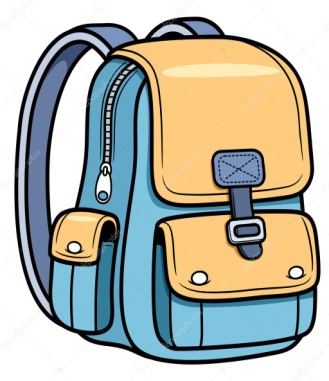 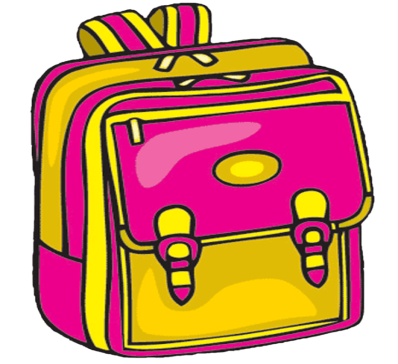 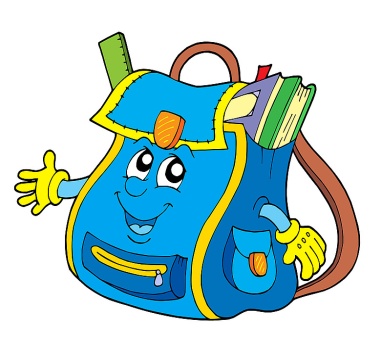 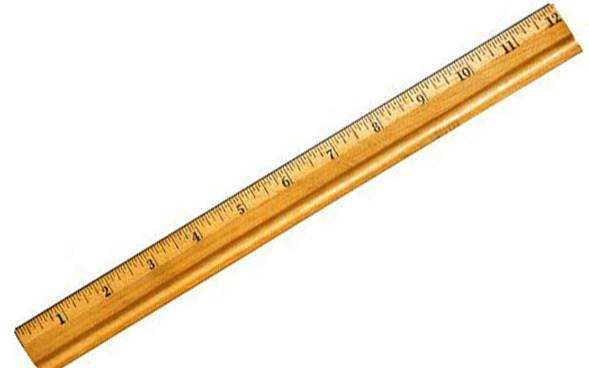 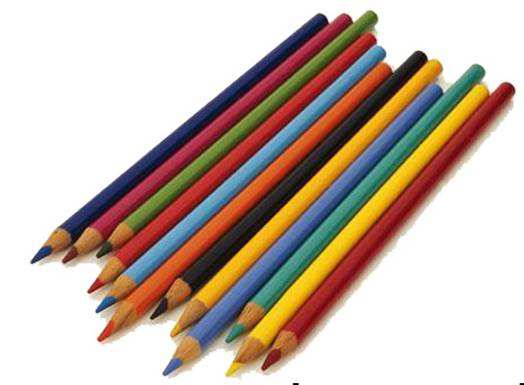 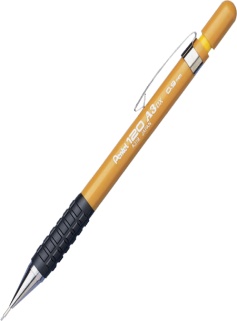 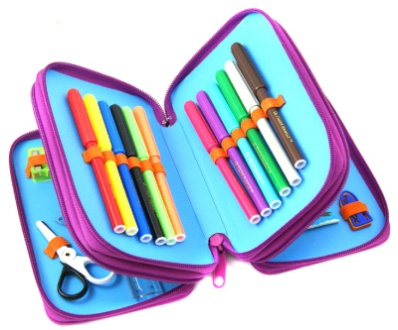 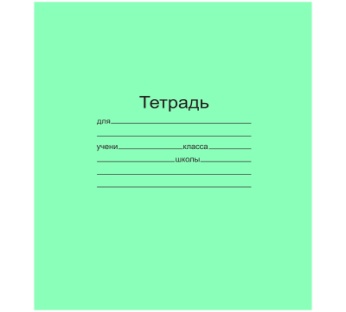 GAME 3
ARRANGE  THE PICTURE
GAME 4
IS IT LOGICAL?
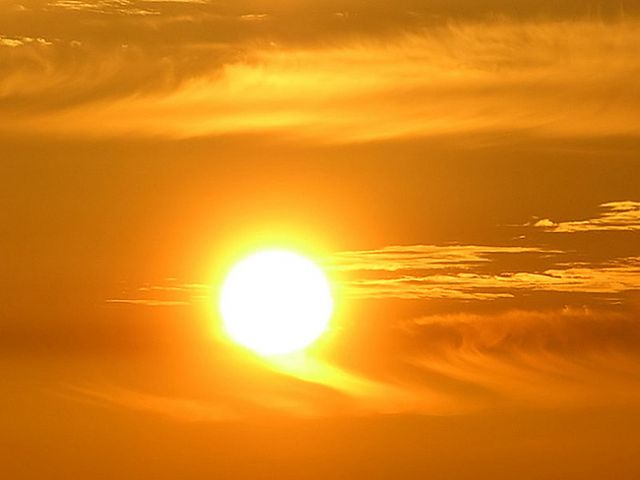 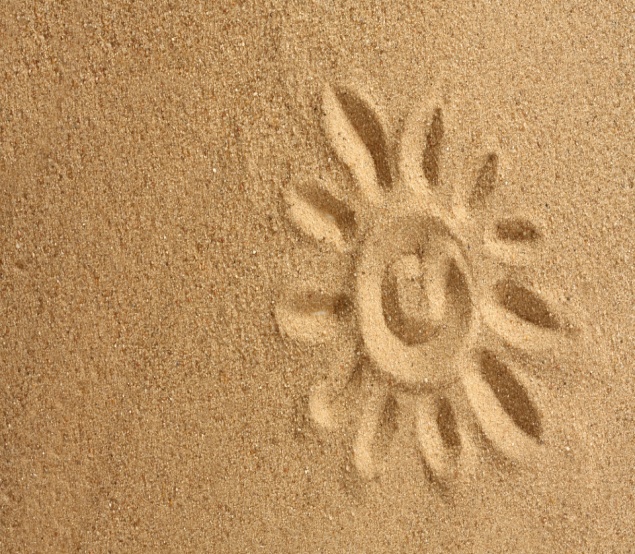 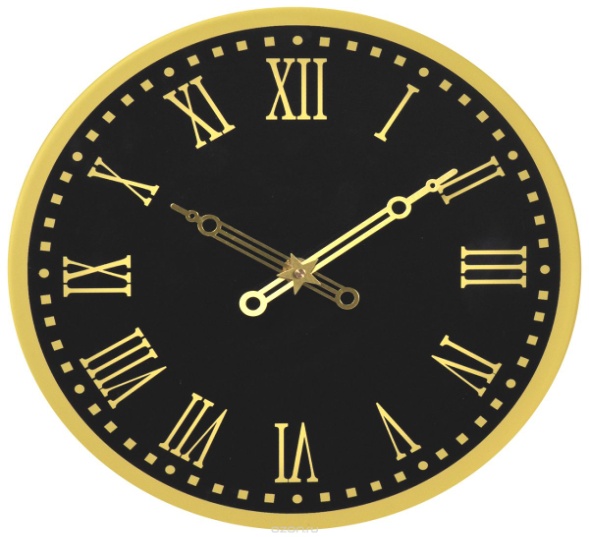 РОЛЕВЫЕ ИГРЫ СОЗДАЮТ ХОРОШИЙ НАСТРОЙ, ЧУДЕСНУЮ АТМОСФЕРУ НА УРОКЕ, ВТЯГИВАЮТ В АКТИВНУЮ ПОЗНАВАТЕЛЬНУЮ ДЕЯТЕЛЬНОСТЬ КАЖДОГО УЧЕНИКА, ЧТО ДЕЛАЕТ УЧЕБНЫЙ ПРОЦЕСС БОЛЕЕ КАЧЕСТВЕННЫМ.
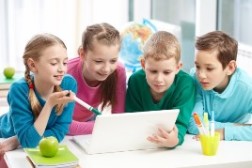 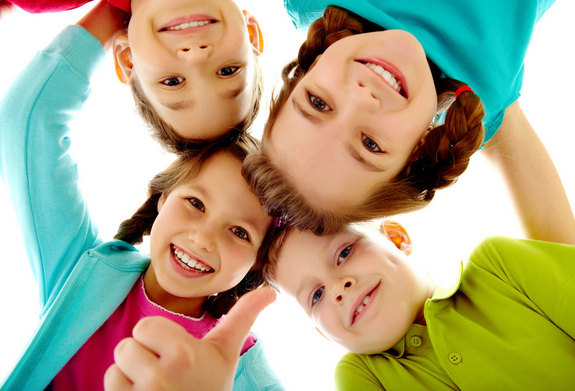